Обособление согласованных приложений
Автор: Обухова Н.А
МБОУ «Иванищевская СОШ»
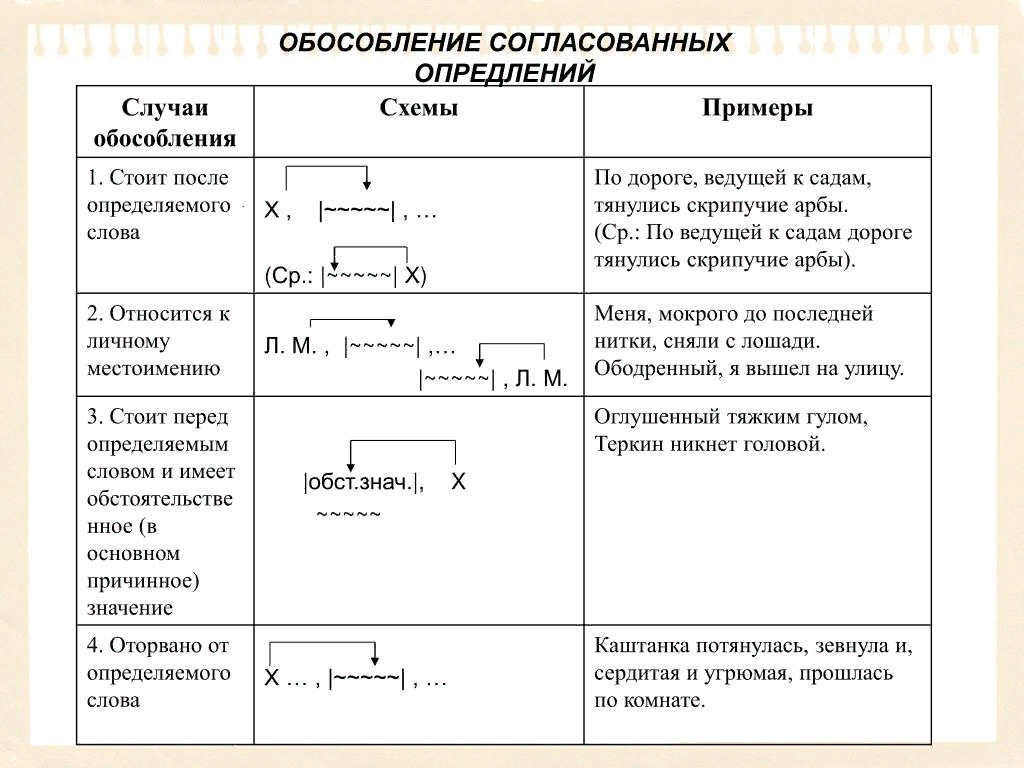 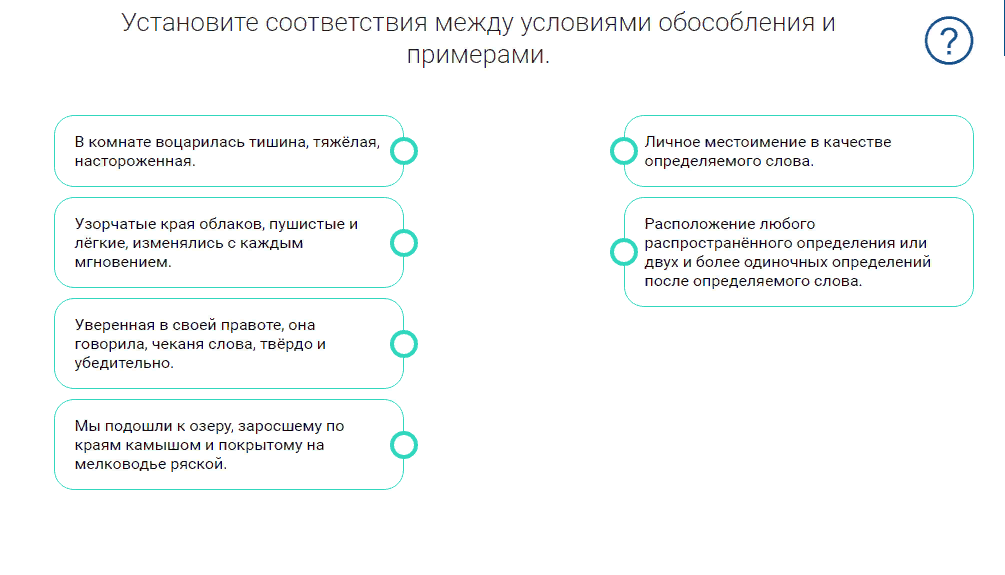 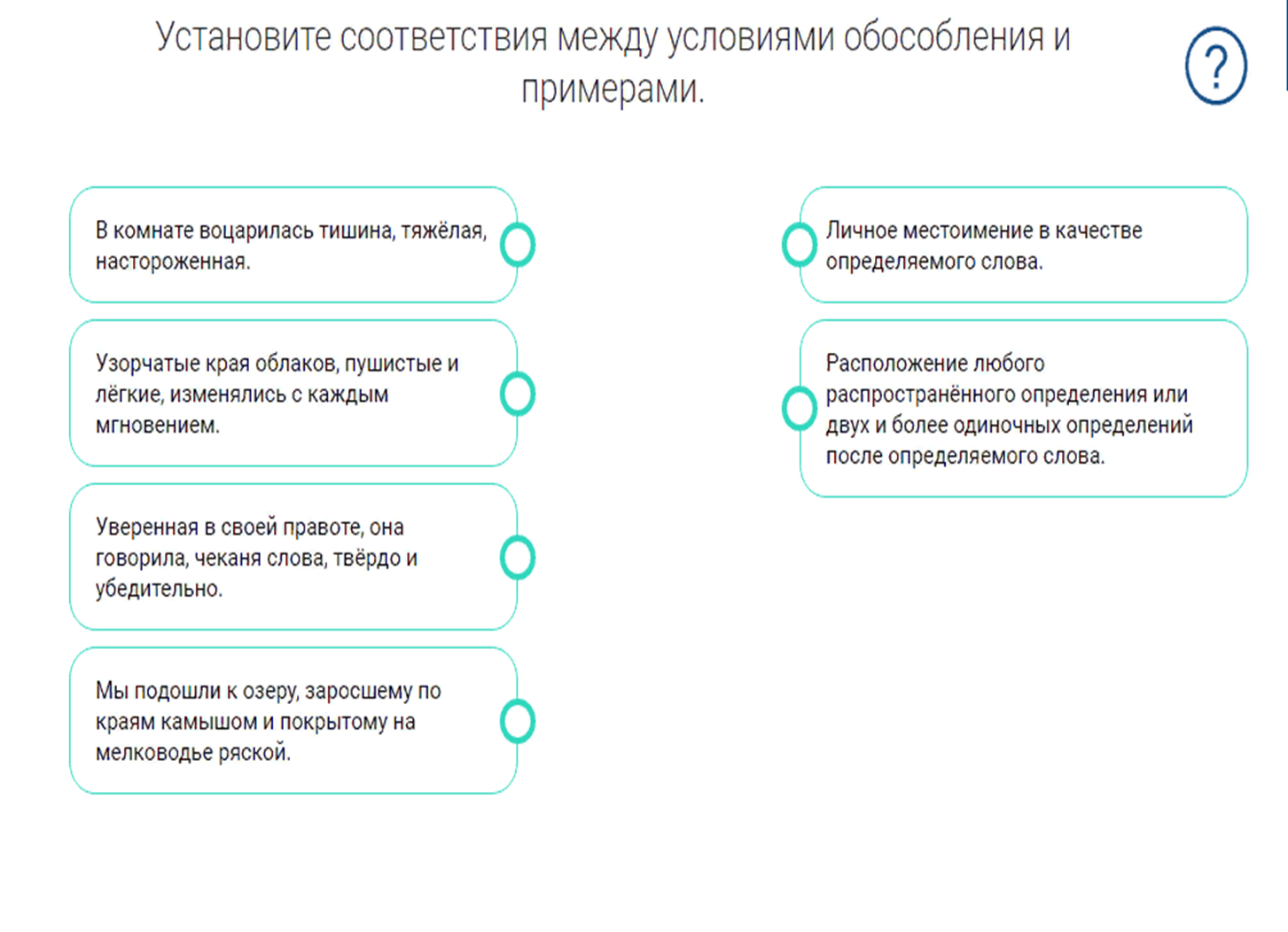 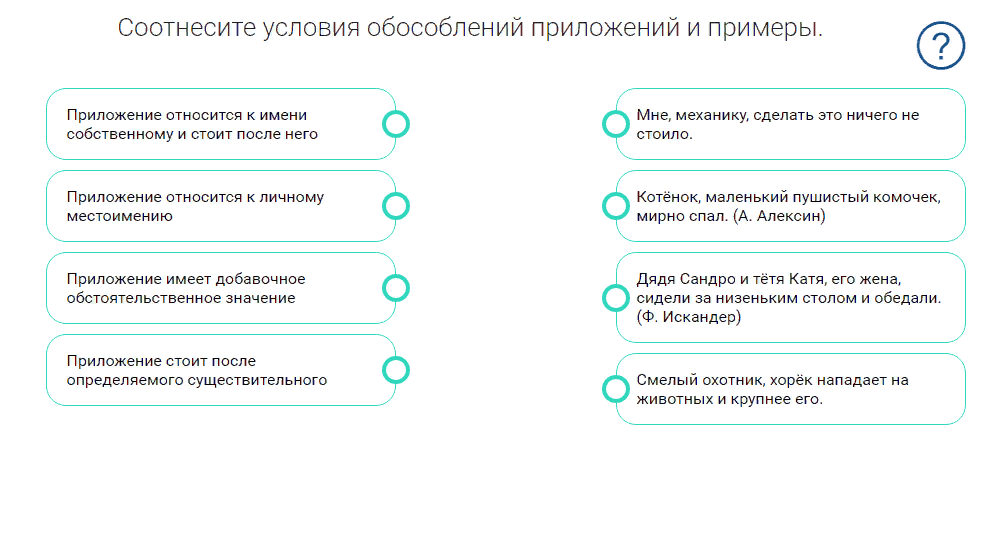 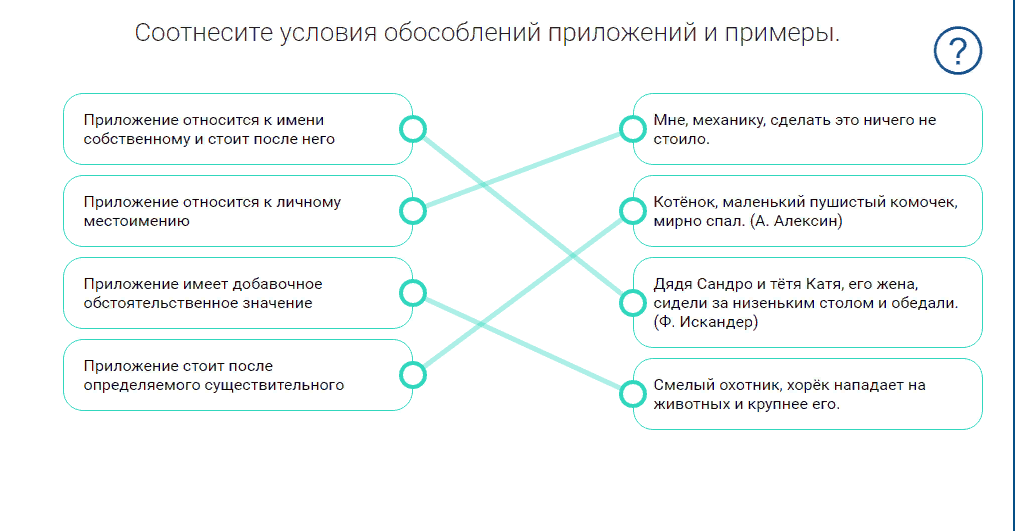 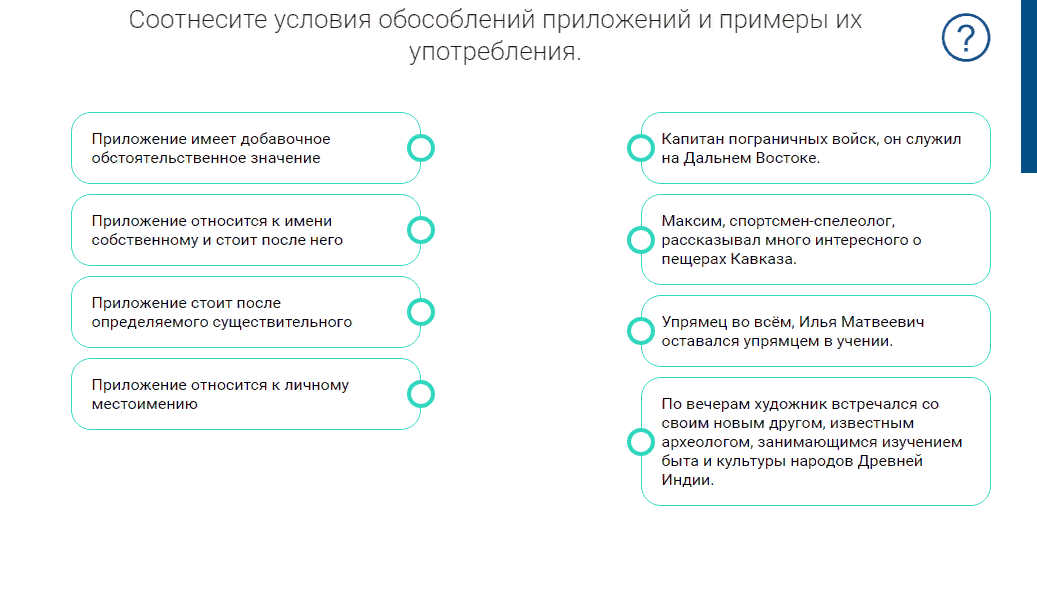 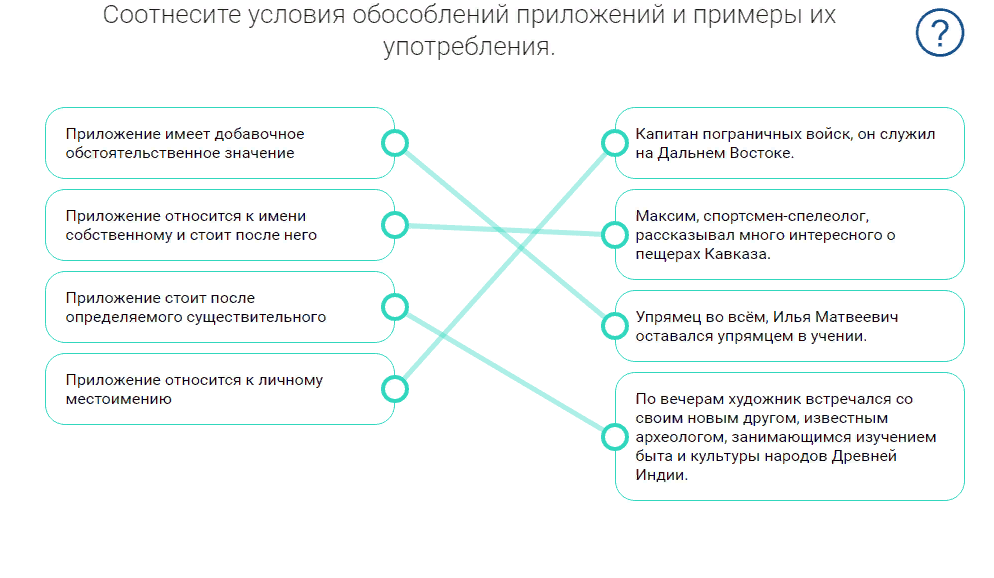 Использованная литература
Балуш, Т.В. Русский язык на "отлично". 8 кл. Пособие для учащихся / Т.В. Балуш. - Мн.: Попурри, 2016. - 85 c.
Шапиро А.Б. Современный русский язык. Пунктуация. — М.: Едиториал УРСС. 2020. 296 с.
Юшкина Р. П., Латышева А. Н. Русская практическая грамматика. Уровень А2. — М.: Златоуст. 2019. 342 с.
Воителева, Т.М. Русский язык и литература: Русский язык (базовый уровень): Учебник / Т.М. Воителева. - М.: Academia, 2016. - 256 c.